ДЕНЬ ПОБЕДЫ
Средняя группа
Авторы: 
Закусило Е. А.
Власова Л. Л.
Ангарск, май 2020
Цель: познакомить детей с государственным праздником  «День Победы»; дать первичные представления о войне, о празднике победы; вызвать чувство гордости и уважения к защитникам нашей Родины; осуществлять патриотическое воспитание; воспитывать любовь к Родине; воспитывать уважение к ветеранам войны.
Ознакомлению с окружающим миром, рисование. «Самолет»
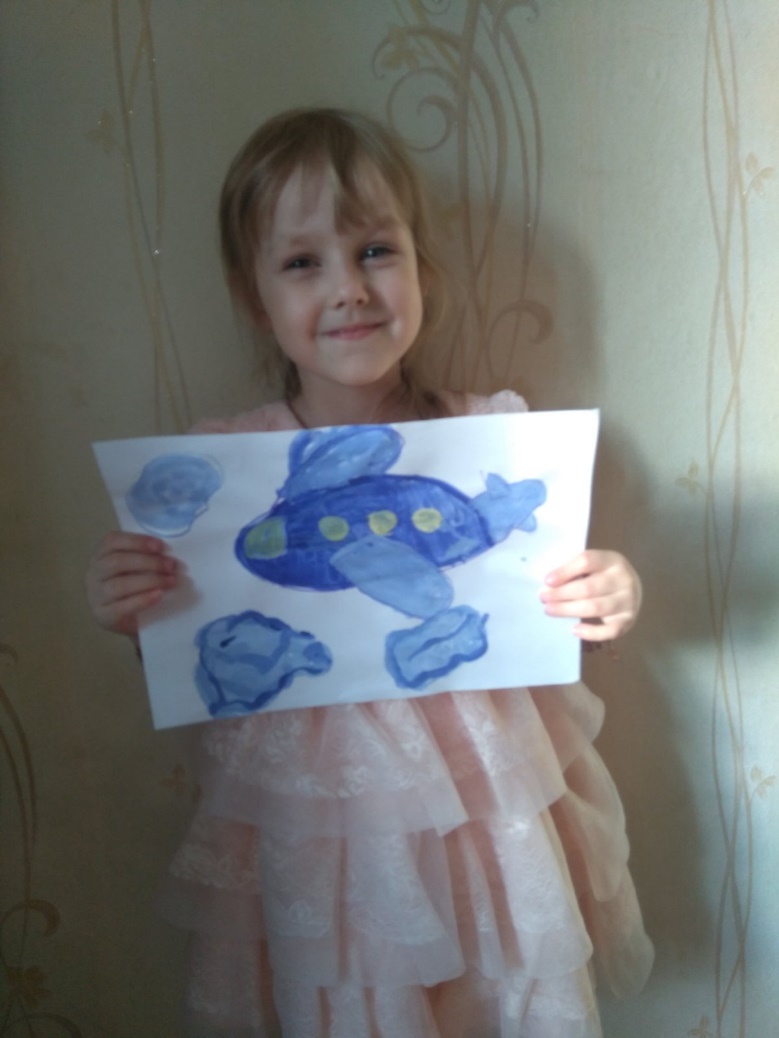 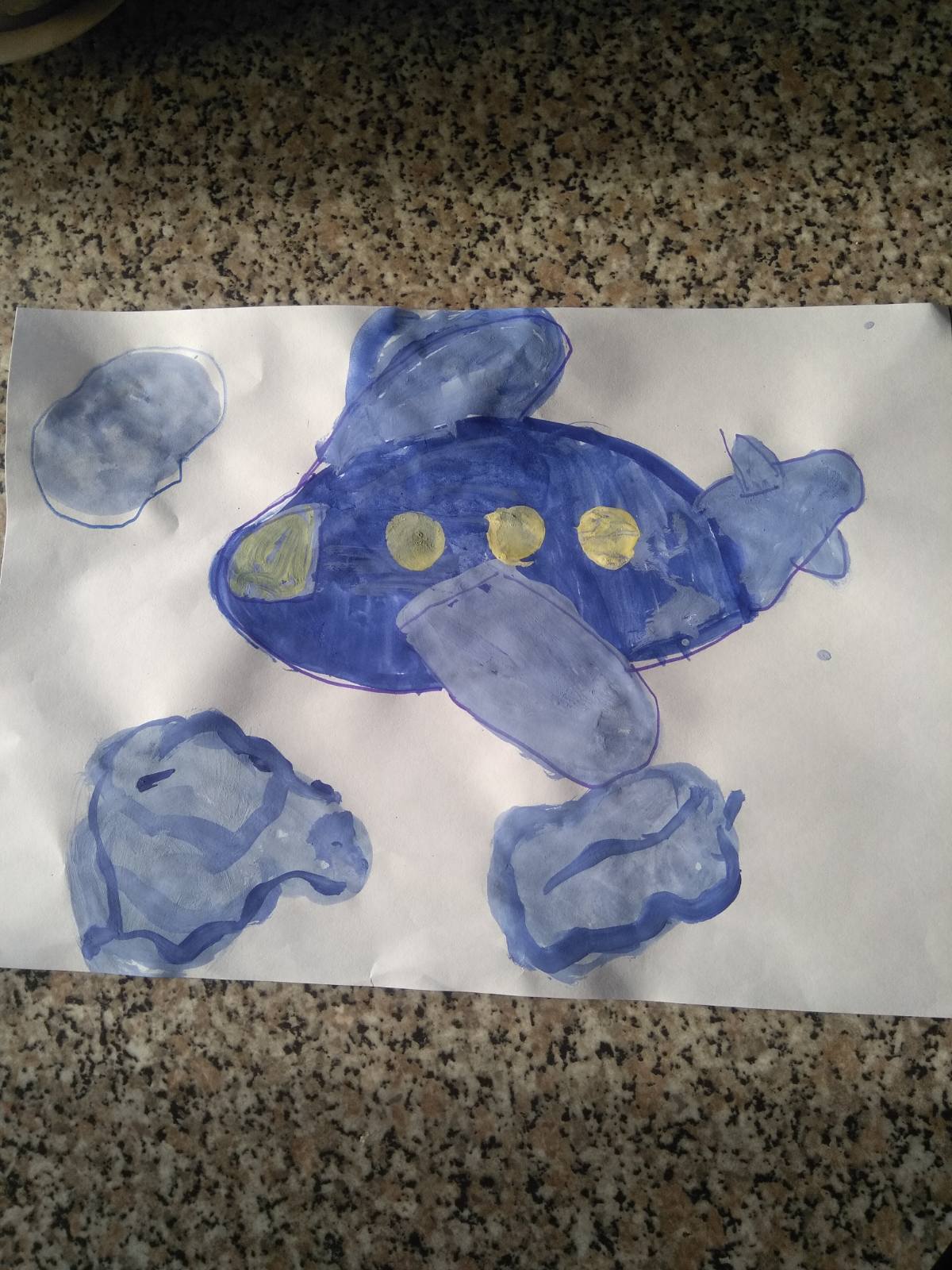 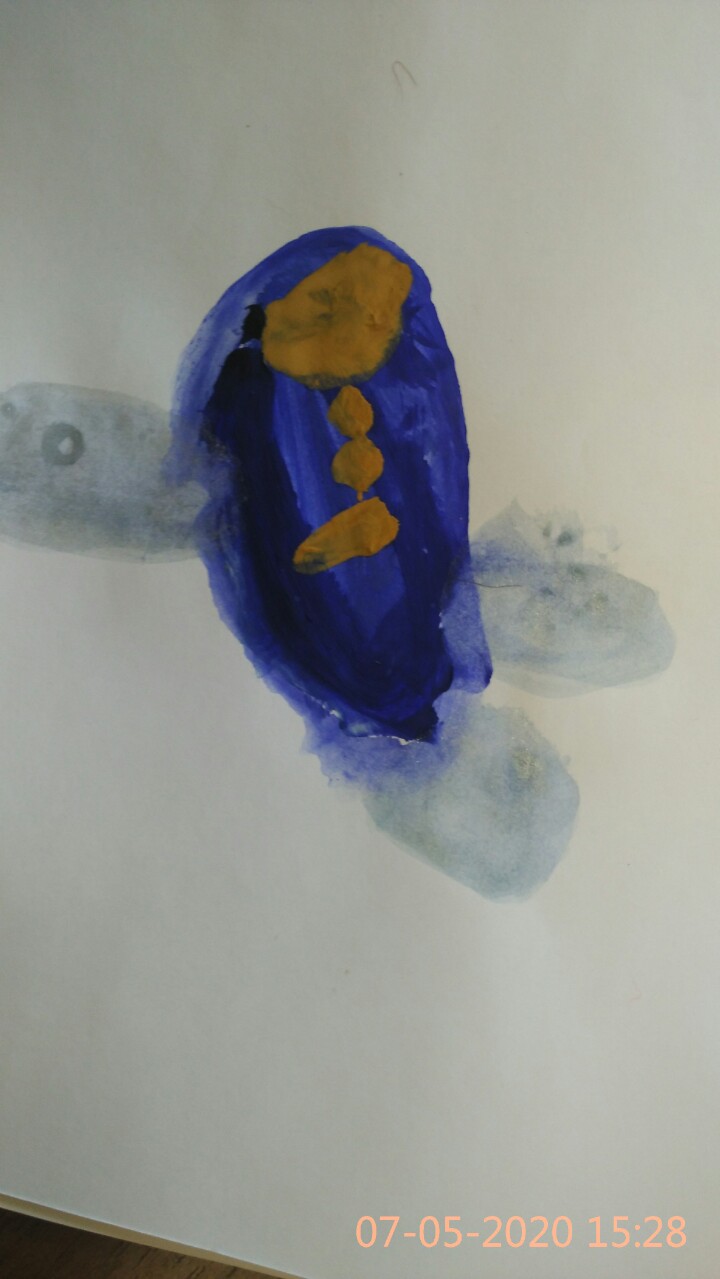 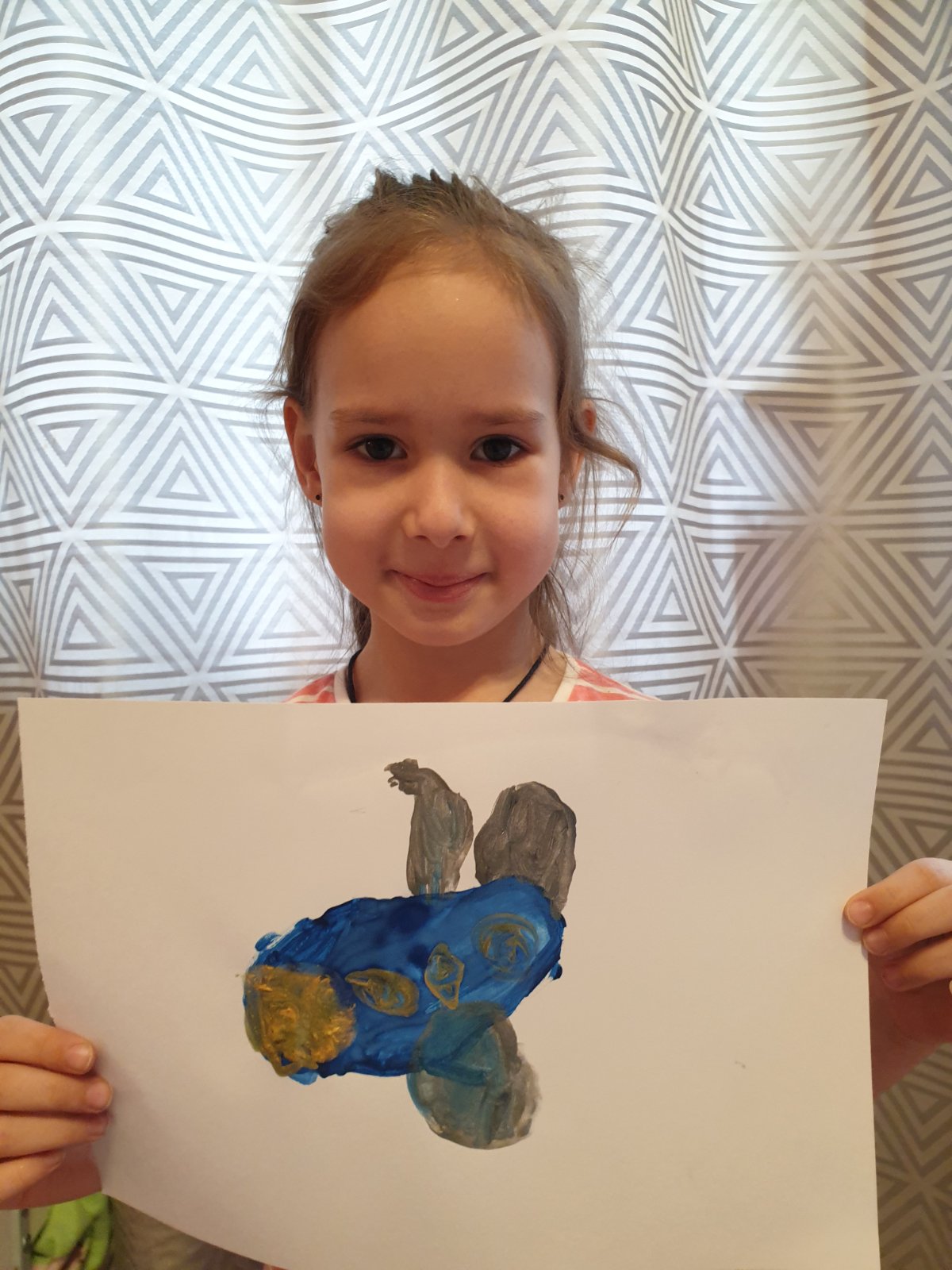 Юля
Конструирование, ручной труд и математика. «Парусник»
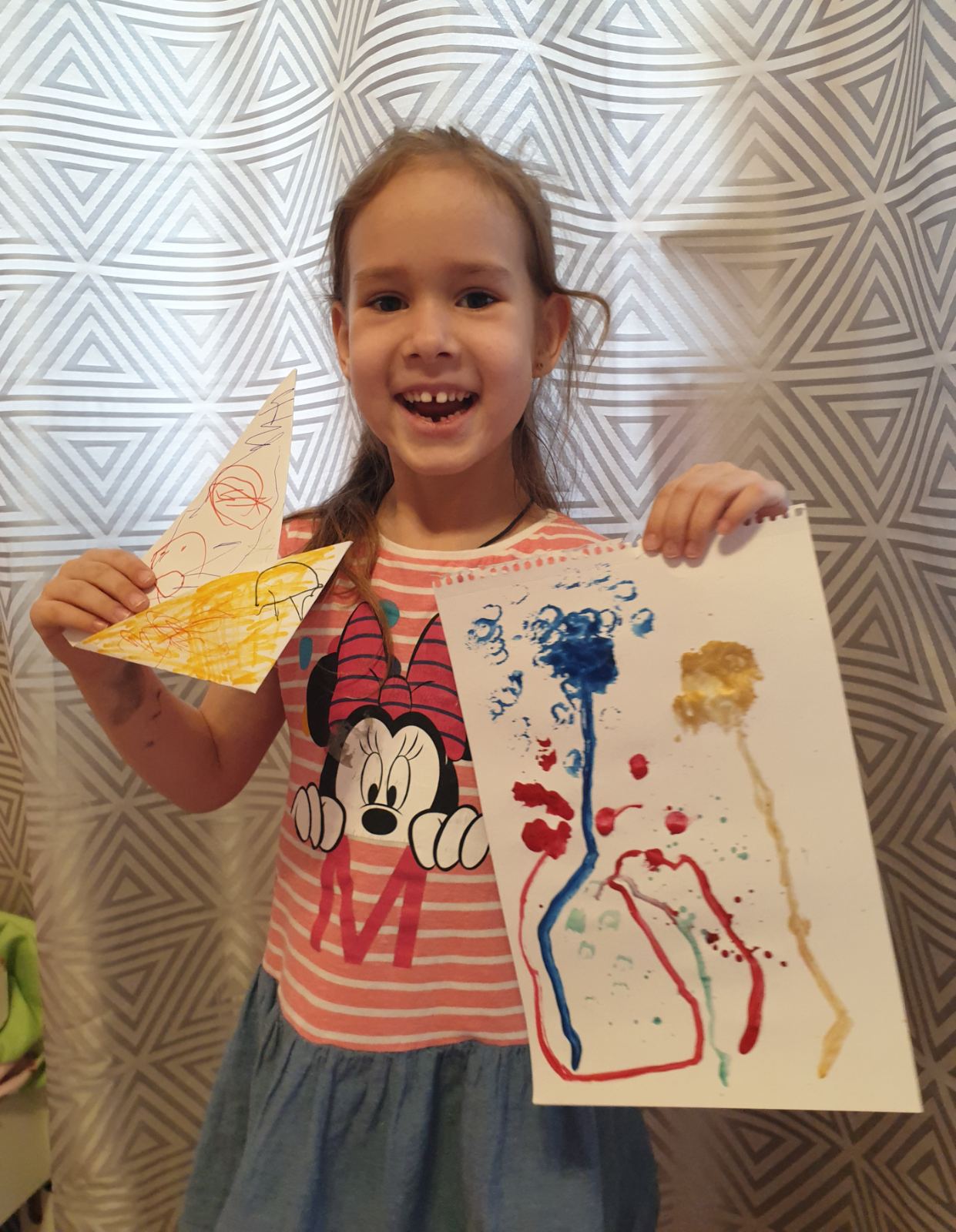 Юля
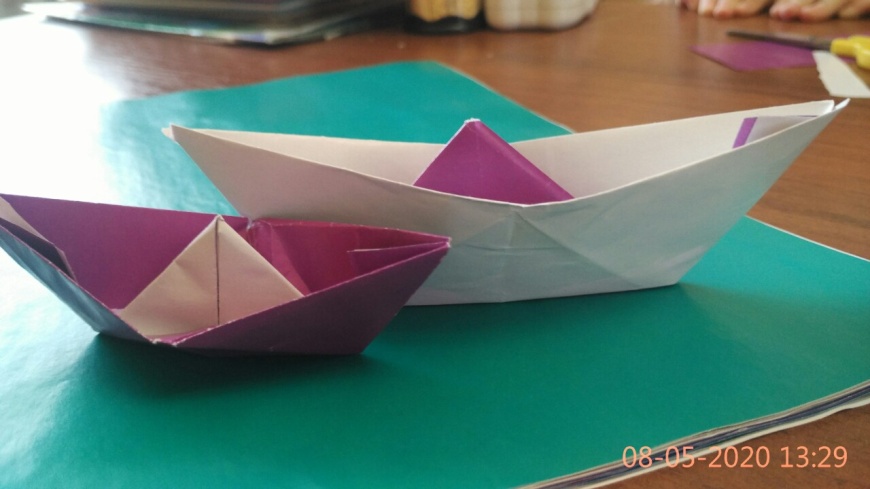 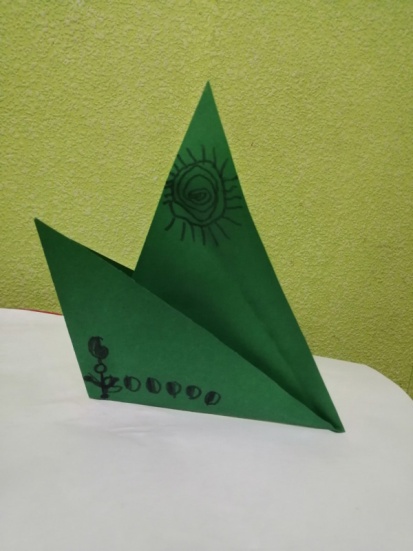 Арина
Чтение художественной литературы, лепка. «Танк»
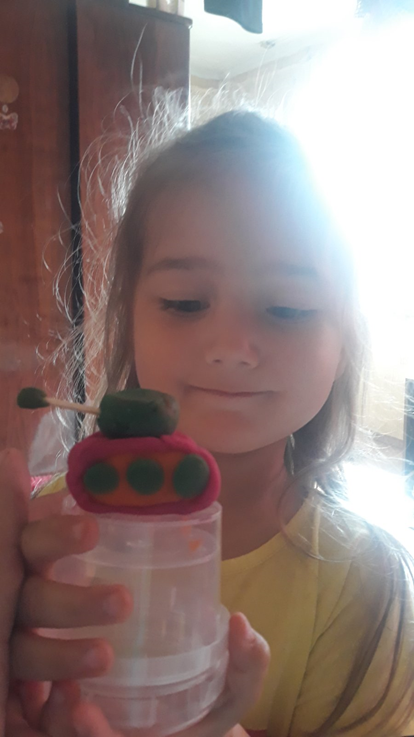 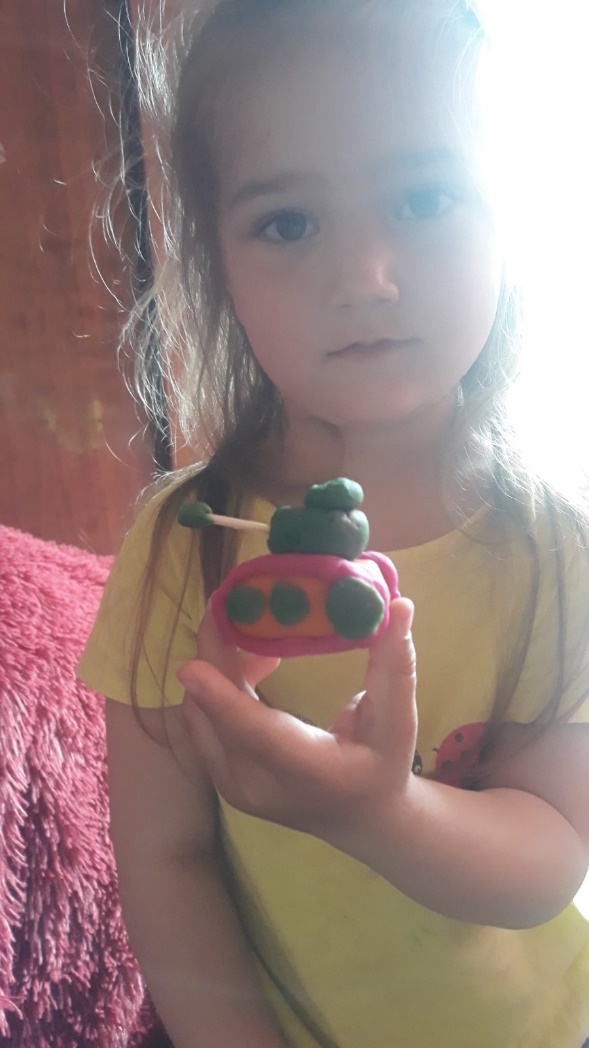 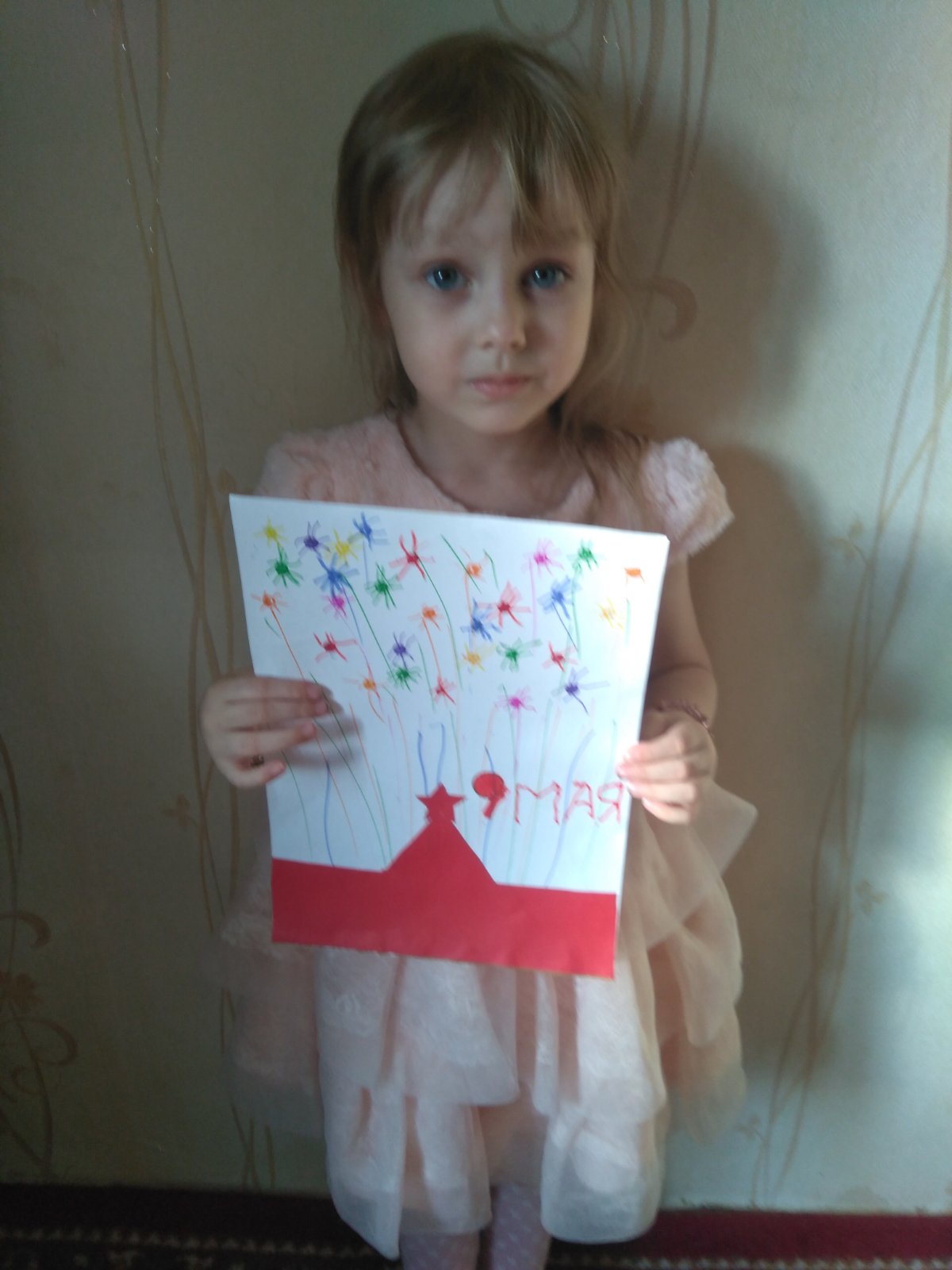 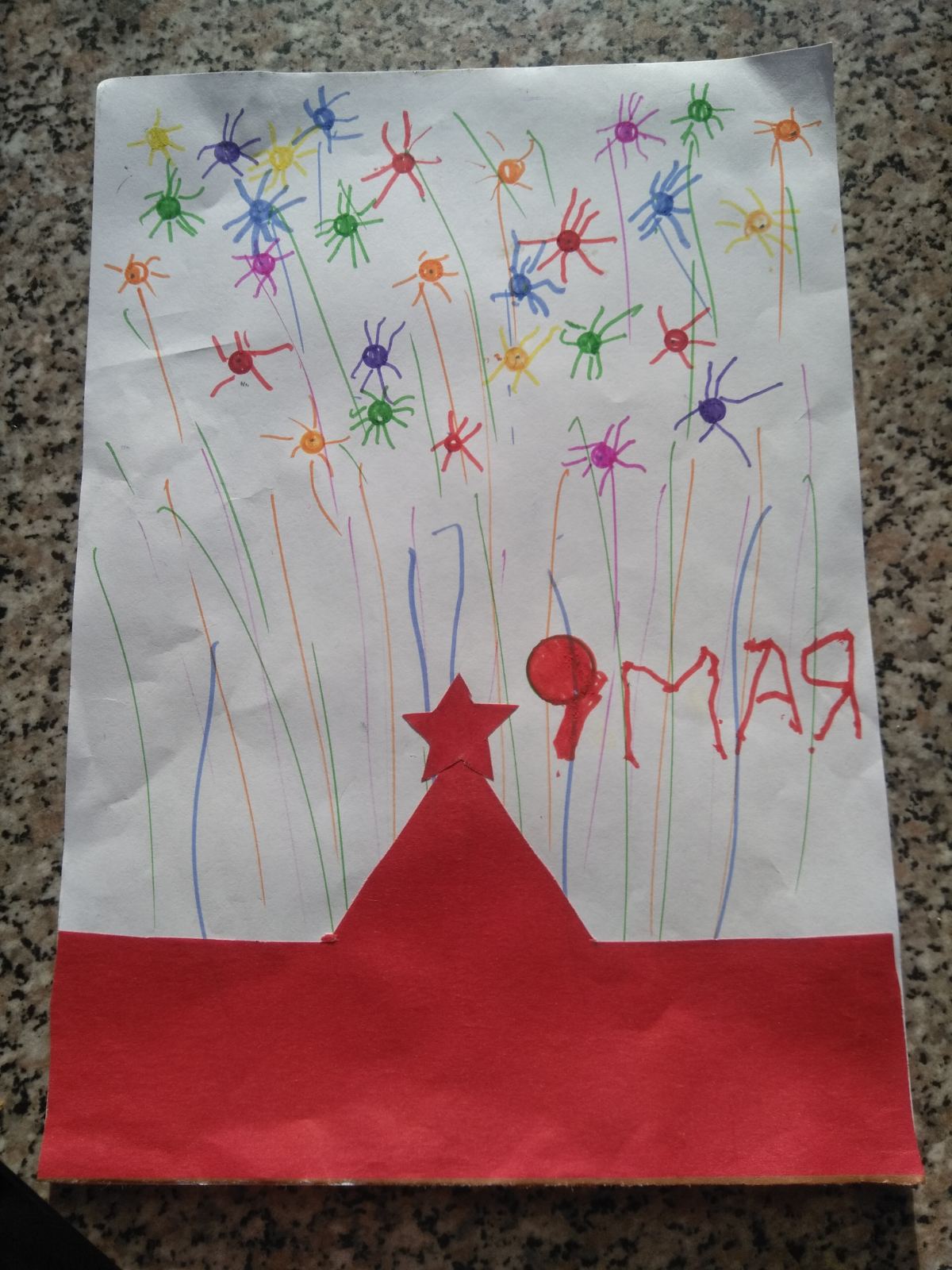 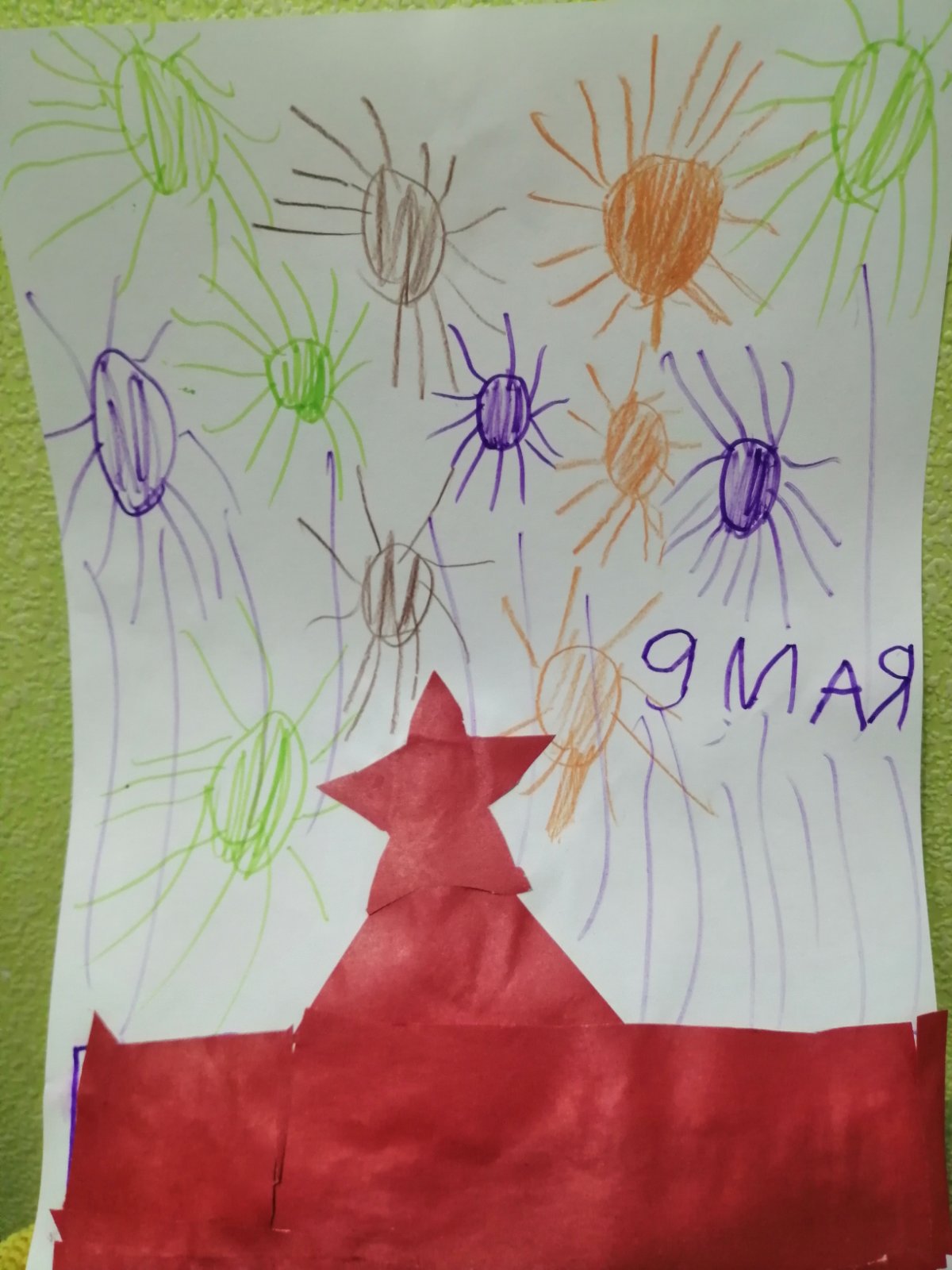 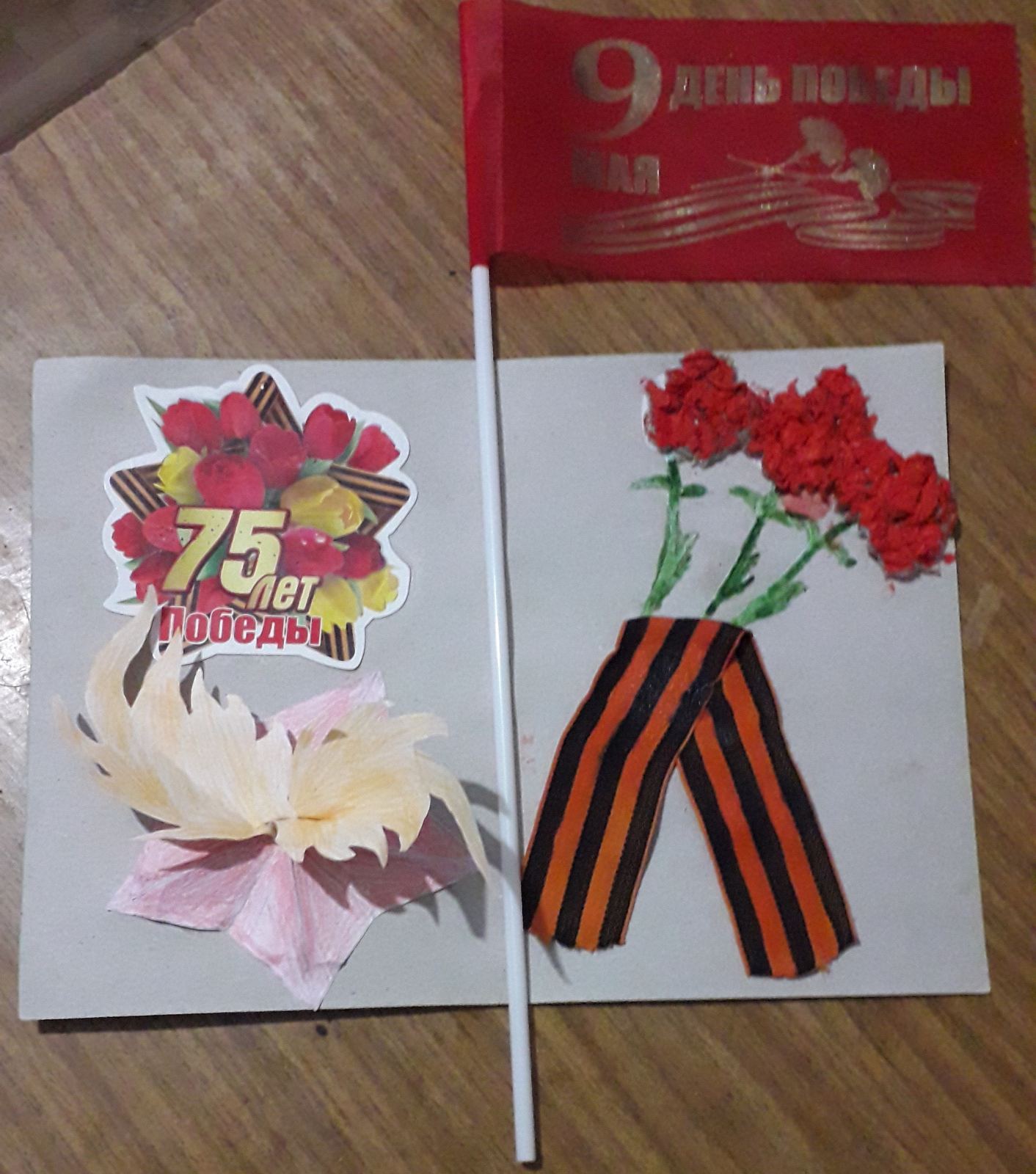 Илья
Арина